الدرس الثاني:استكشف عملية الجمع مع الحمل
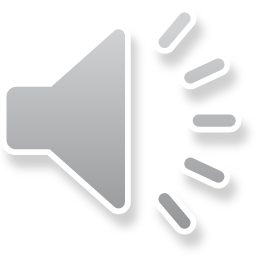 الفصل السابع                         الدرس الثاني           استكشف عملية الجمع مع الحمل
عزيزي الطالب: الهدف التعليمي من هذا الدرس            
1.ان يجمع التلميذ عددين مع اجراء عملية الحمل(الابدال)
2.ان يذكر التلميذ متى تتم عملية الابدال
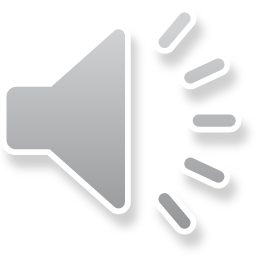 جمع عدد مكون من منزلتين مع الابدال(الحمل)
نتذكر معا :                                                               
5+7=12             العدد الناتج فيه 2 واحدات و1عشرات
7+2=9         العدد الناتج فيه 9 واحدات وصفر عشرات
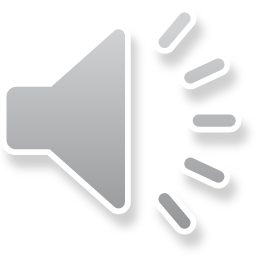 اجد ناتج الجمع
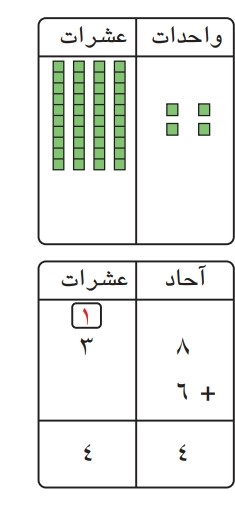 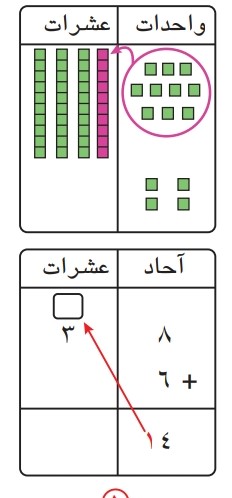 1
14
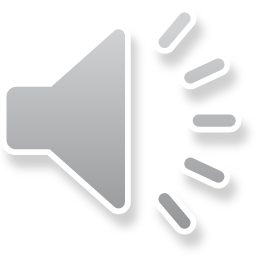 عزيزي الطالب: اختر الإجابة الصحيحة
44+7=  (51, 52, 53, 54)                          
76+5= (82, 83, 81, 80)                           
33+9=(40, 41, 42, 43)                           
16+2=(17,18,19,20)
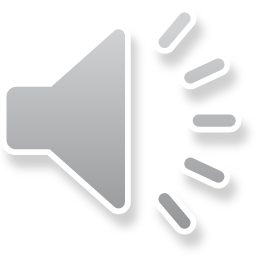 تنويه هام
عزيزي الطالب:

                                ا                            ارجو حل التمرين الموجود في الملف المرفق مع الفيديو


                                                 عزيزي ولي امر الطالب :   

 ارجو متابعة التلميذ في حل التمرين                                                                                               
                                                        
أتمنى لكم النجاح والتوفيق                        والسلام عليكم ورحمة الله وبركاته